Challenges of participation when service users autonomy is challenged/restricted in health and welfare services (CHAPAR)
Medverknad i helse- og velferdstenester når brukaren sin autonomi er utfordra og/eller avgrensa
Chapar.no
Fagrådet november 2020
Presentert av 
Eysteinn Udberg v/Rusettervernet
Lillian Bruland Selseng v/HVL
Bakgrunn
Bakgrunn:
Brukarmedverknad er ei sentral målsetjing i norsk velferdspolitikk
Er krevjande å  få til i praksis,- er gap mellom målsetjingane skildra i offentlege dokument og korleis brukardeltaking vert gjennomført i praksis. 
Spesielt overfor brukargrupper som ikkje møter etablerte ideal om å vere kompetente og autonome borgarar 
Til dømes personar med rusproblem
[Speaker Notes: Profesjonsutøvarane sine forståingar former hjelpetilbodet
Majoriteten har ikkje individuell plan
Lite bruk av brukarundersøkingar
I Opptrappingsplanen for rusfeltet (2016 – 2020) er styrking av brukarmedverknad eit av hovudmåla]
Problemstilling og formål:
Kva er vilkåra for medverknad for brukarar der deira autonomi er utfordra eller avgrensa? 
Formål:
Utvikle kunnskap om utfordringar og moglegheiter for deltaking i helse- og velferdstenester.
Utvikle nye modellar for brukarmedverknad i praksis og i utdanningane.
Få meir kunnskap om forskingstilnærmingar som fremmer samarbeid mellom praksis, forsking og utdanning
Vår studie: eit samarbeidsprosjekt om brukarmedverknad
Finansiert av Forskingsrådet og VID Vitenskaplige høgskole/OsloMet/HVL
Forskingsleiar Tor Slettebø, VID
Samarbeid mellom VID, OsloMet og HVL
Samarbeid på tvers av ulike casestudie
Samarbeid mellom forskarar, brukarar, utdanningar og praksisfelt
Prosjektperiode: juli 2018 – haust 2022
Utdanning
Forsking
4
Design- 4 arbeidspakker
1. Fem case studiar:
Eldre med demens (VID)
Vaksne med utviklingshemming (VID)
Unge innvandrarar og flyktningar (OsloMet)
Barn i låginntektsfamiliar (HVL)
Personar med rusproblem (HVL)
2. Koordinerande aktivitetar
3. Effektanalyse (VID)
4. Integrerte forskingsspørsmål og analysar på tvers av case studia
I tillegg tre stipendiatprosjekt
Brukarmedverknad for personar med rusproblem
Organisert som forskingssirkel; dialog og utforsking gjennom eit likeverdig partnarskap mellom deltakarane

To frå HVL
Fire personar med brukarerfaring 
Fire personar frå NAV kontor/kommunale tenester som arbeidar med personar med rusproblem
Arbeidsprosess forskingssirkelen
August 2019 – januar 2021
Arbeider saman i 1,5 år gjennom tolv halvdags-møter
Arbeidet i gruppa kan grovt delast i tre fasar:
Fase 1: ei utforsking av korleis brukardeltaking vert forstått, erfart og praktisert av deltakarane.  
Fase 2: På bakgrunn av arbeidet gjennomført i første fase sette vi i gang forbetringsprosjekt for å betre moglegheiter for brukarmedverknad.  
Fase 3: Den tredje fasen består i analysere, evaluere og formidle dei forbetringsprosjekta som er utvikla og prøvd ut.
Fase 1: ei utforsking av korleis brukardeltaking vert forstått, erfart og praktisert av deltakarane.
Begrepet brukarmedverknad er uklart og komplekst
Kunnskapen ein har fått om brukarmedverknad gir ikkje tilstrekkeleg hjelp til å løyse utfordringar i praktisk profesjonsutøving
Lite merksemd og kunnskap om brukarmedverknad på systemnivå  
Språkforskjeller og organisatoriske rammer er ei utfordring
Bruk ev erfaringskonsulentar er ein ny og spanande inngang til brukarmedverknad, men lite systematikk?
8
Forbetringsprosjekt
Delmål 1: bidra til å auka kompetanse om kva brukarmedverknad er og korleis ein gjer brukarmedverknad i praktisk profesjonsutøving. 
Delmål 2: bidra til å auke kompetanse og systematikk ved brukarmedverknad på systemnivå
A)  kartlegge og ev. utvikla rettleiingstilbod til profesjonsutøvarar på rusfeltet i regionen.
B) kartlegge og ev. utvikle arenaer for dialog om brukarmedverknad mellom politikarar, leiarar, forskarar, praktikarar og brukarar. 
Planla dialogkonferanse med praksisfelt, leiarar og brukarorganisasjonar i haust, avlyst pga Covid
Inviterer oss inn på møter, som dette
C) kartlegge og ev. utvikle undervisningstilbod om brukarmedverknad
Har prøvt ut eit nytt undervisningsopplegg der sosionomstudentar fekk sjå ein film som tematiserer brukarmedverknad i ansvarsgruppemøte. Basert på filmen diskuterte studentane moglegheiter og utfordringar med brukarmedverknad i praksis saman med lærar, representant frå praksis og person med rusbrukserfaring.
Filmen dannar utgangspunkt for eit nytt undervisingsopplegg på vidareutdanning i rusproblematikk. 
Har prøvt ut nytt undervisningsopplegg der sosionomstudentar undersøker ulike tenester sine forståingar av og praksisar for brukarmedverknad på systemnivå. 
D) Gjennomføre ein studie av brukarmedverknaden sine blinde flekkar.
9
Tiltak E: kartlegge og ev. utvikle kunnskapstilbod om bruk av erfaringskonsulentar (EK)
Bakgrunn:
Er eit mål å «auke bruken av erfaringskompetanse i tjenestene, blant annet gjennom systematisk utprøving av erfaringskonsulenter» (Meld.ST.11, 2015 – 2016, s. 30)
2019: 27 % av norske kommunar har tilsett EK, 18 % har planer om å gjere det (Ose & Ådnanes, 2019)
Lite kunnskap om vilkåra for god bruk av erfaringskompetanse i tenester
Ingen nasjonal standard for tilsetjing, opplæring eller regulering
Usikker arbeidssituasjon med uklare roller

Kva er stoda i vår region?
Intervjua 34 personar om deira forståing av og erfaring med erfaringskonsulentar
Utarbeidd oversikt over kunnskapsfeltet om bruk av erfaringskonsulentar
Held på å samanfatte resultat frå litteratur og intervju
10
Utval
34 personar
18 leiarar og rettleiarar NAV
6 tilsette i kommunale tenester rus og psykisk helse
1 jobbspesialist
4 i aktiv rus 
1 representant brukarorganisasjon
1 erfaringskonsulent
1 pårørande 
1 førstelektor høgskule
1 spesialisthelsetenesta
Resultat systematisering av datamaterialet om bruk av erfaringskonsulentar
Erfaring:
Majoriteten har lite erfaring, har høyrt om
Positivt nysgjerrig og undrande

Forventingar:
Mange, og til dels motsetnadsfylte
Fagfolk: 
At Ek forstår systemet, ha positiv innstilling til hjelpeapparatet
Bidra til å utfordre oss og utvikle hjelpeapparatet 
Brukarar:
At EK forstår oss, snakker vår sak
Kjenne hjelpeapparatet og snarvegane
Vere tilgjengeleg for oss
12
Styrkar
Har ein kompetanse faglærte manglar
hjelpe faglærte til å sjå og forstå betre
ser og møter brukaren på anna måte
fange opp situasjonar faglærte ikkje ser
Brubygger i samhandlinga
Gi håp
13
Utfordringar
Manglande forankring, systematisering og kvalitetssikring av arbeidet
Erfaringskonsulenten kan bli for prega av eigen erfaring og eigne løysingar
Finne rolla
Lojalitetsutfordringar
Undergrave fagkompetanse
Doble relasjonar
Sårbarheit for tilbakefall
14
Spørsmål/usikkerheit
Usikker på kva kompetanse, rolle og oppgåver EK har
Korleis gå fram for å få tilsett erfaringskonsulent?
Kven kan bli erfaringskonsulent? 
Erfaringskonsulent for alltid?
15
Ynskjer
Meir kunnskap om erfaringskonsulentar (kompetanse, rolle, oppgåver, organisering)
At forankring, forventingar, oppgåver og funksjon er avklart ved tilsetting
Skriftlege retningslinjer/rettleiar
At erfaringskonsulent-rolla vert eit tilbod i tillegg til det ordinære
Tilby rettleiing og nettverk til erfaringskonsulentar
16
Litteratur om bruk av erfaringskonsulentar
Peiker på mange av dei same behova, moglegheitene og utfordringane som kjem fram i vårt intervjumateriale
Tilrådingar: 
Klar forankring i leiing
Avklare forventingar mellom brukartilsette, arbeidsgivar, brukarorganisasjonar, kollegaer
Tydelegheit i kva formålet og oppgåvene er. 
Inngå samarbeid og ha jamlege møter med relevante aktørar som bruker- og pårørandeorganisasjonar (tilsetjingsprosess, oppgåver, organisering)
Gi opplæring, støtte og rettleiing til erfaringskonsulentar
Openheit rundt ev. motførestillingar
Sjå på organisering. Høve til å tilsette fleire EK på tvers av kontor/institusjon slik at dei kan vere eit team?
17
Vegen vidare i vårt forskingsprosjekt
Avslutte forskingssirkelen 
Fullføre forbetringsprosjekta, evaluere arbeidet vårt
Saman med dei andre delstudia arrangere nordisk konferanse, utvikle masterkurs,  PhD-kurs og e-læringsressursar
Analysere datamaterialet – publisere og formidle
18
Spørsmål? 

Kan vårt arbeid kome til nytte i dykkar arbeid? 

Har de ynskjer til vårt vidare arbeid?
19
Lyst på meir informasjon?
Følg oss gjerne;  
Chapar.no

Ta gjerne kontakt;
Lillian Bruland Selseng, koordinator for prosjektet
Lillian.bruland.selseng@hvl.no
Tlf. 92447113
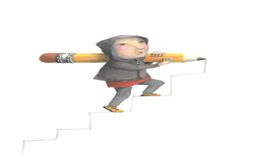 20
Takk for merksemda!
21